Neural Network structure
Standard Neural Networks are DAGs (Directed Acyclic Graphs). That means they have a topological ordering.
The topological ordering is used for activation propagation, and for gradient back-propagation.







These networks process one input minibatch at a time.
ReLU
+
Conv3x3
Conv3x3
Recurrent Neural Networks (RNNs)
One-step delay
Unrolling RNNs
RNNs can be unrolled across multiple time steps.







This produces a DAG whichsupports backpropagation.

But its size depends on the input sequence length.
One-step delay
Unrolling RNNs
Usually drawn as:
RNN structure
Often layers are stacked vertically (deep RNNs):
Same parameters at this level
=

or
Abstraction
Higher level features
Same parameters at this level
Time
RNN structure
Backprop still works:
Activations(forwardcomputation)
Abstraction
Higher level features
Time
RNN structure
Backprop still works:
Activations
Abstraction
Higher level features
Time
RNN structure
Backprop still works:
Activations
Abstraction
Higher level features
Time
RNN structure
Backprop still works:
Activations
Abstraction
Higher level features
Time
RNN structure
Backprop still works:
Activations
Abstraction
Higher level features
Time
RNN structure
Backprop still works:
Activations
Abstraction
Higher level features
Time
RNN structure
Backprop still works:
Activations
Abstraction
Higher level features
Time
RNN structure
Backprop still works:
Gradients(backwardcomputation)
Abstraction
Higher level features
Time
RNN structure
Backprop still works:
Gradients
Abstraction
Higher level features
Time
RNN structure
Backprop still works:
Gradients
Abstraction
Higher level features
Time
RNN structure
Backprop still works:
Gradients
Abstraction
Higher level features
Time
RNN structure
Backprop still works:
Gradients
Abstraction
Higher level features
Time
RNN structure
Backprop still works:
Gradients
Abstraction
Higher level features
Time
RNN structure
Backprop still works:
Gradients
Abstraction
Higher level features
Time
RNN unrolling
Question: Can you run forward/backward inference on an unrolled RNN, i.e. keeping only one copy of its state?
One-step delay
[Speaker Notes: No: 
You *can* do forward inference
But you cant do backward inference without the activations at each time step.]
RNN unrolling
Question: Can you run forward/backward inference on an unrolled RNN, i.e. keeping only one copy of its state? 







Forward: Yes
Backward: No
One-step delay
[Speaker Notes: No: 
You *can* do forward inference
But you cant do backward inference without the activations at each time step.]
Recurrent Networks offer a lot of flexibility:
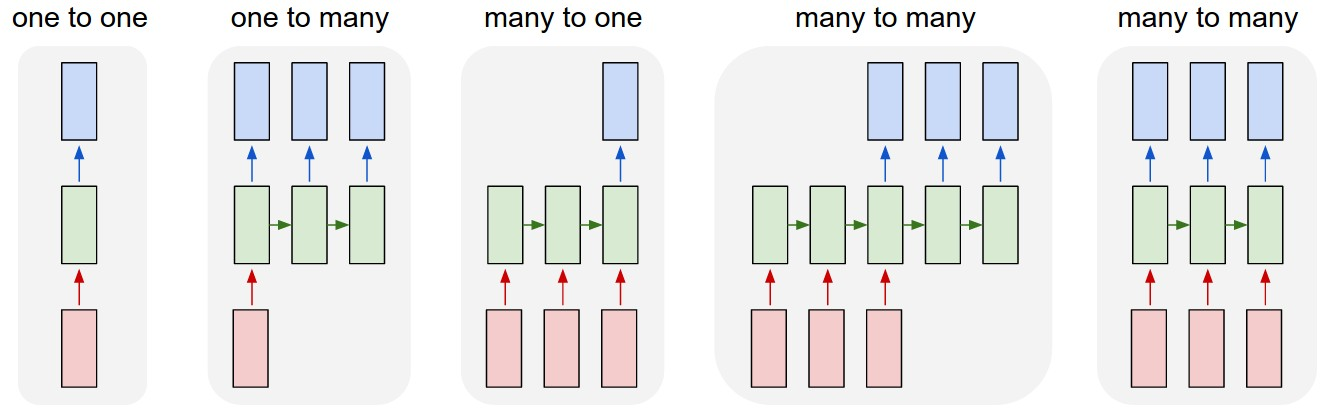 Vanilla Neural Networks
Recurrent Networks offer a lot of flexibility:
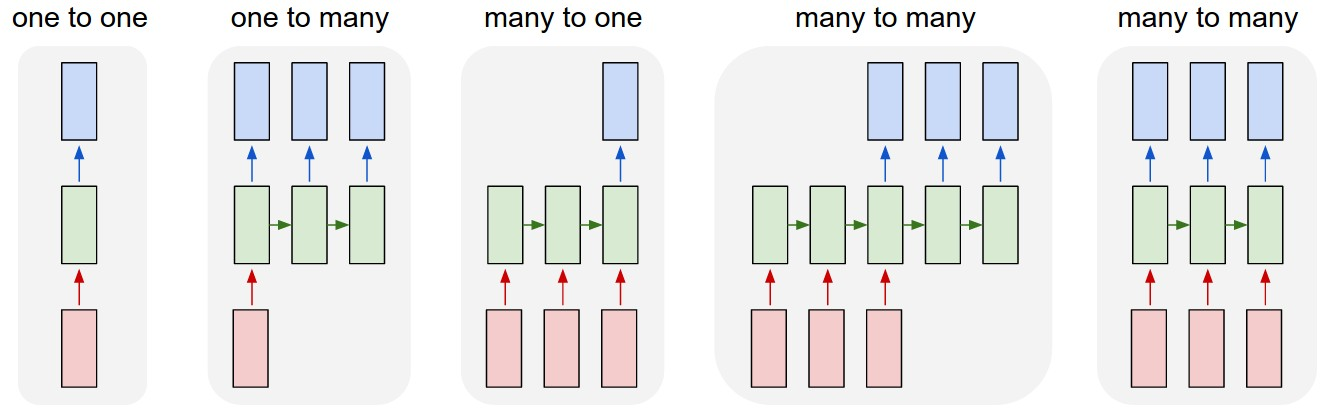 e.g. Image Captioning
image -> sequence of words
Recurrent Networks offer a lot of flexibility:
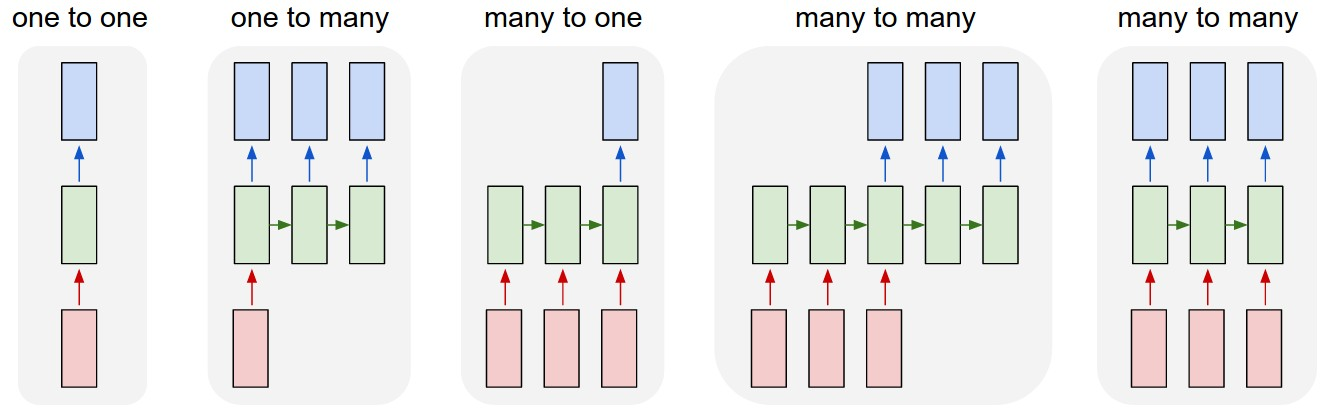 e.g. Sentiment Classification
sequence of words -> sentiment
Recurrent Networks offer a lot of flexibility:
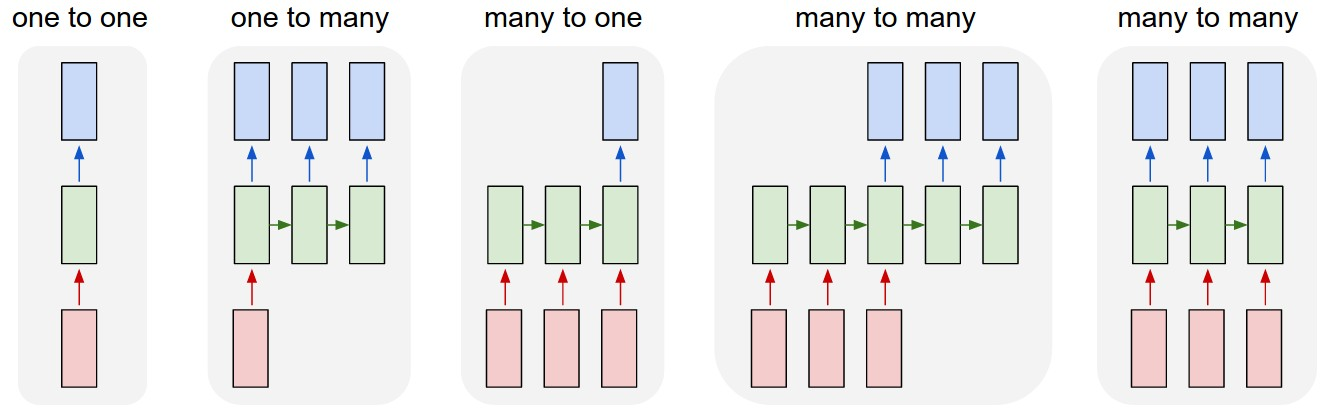 e.g. Machine Translation
seq of words -> seq of words
Recurrent Networks offer a lot of flexibility:
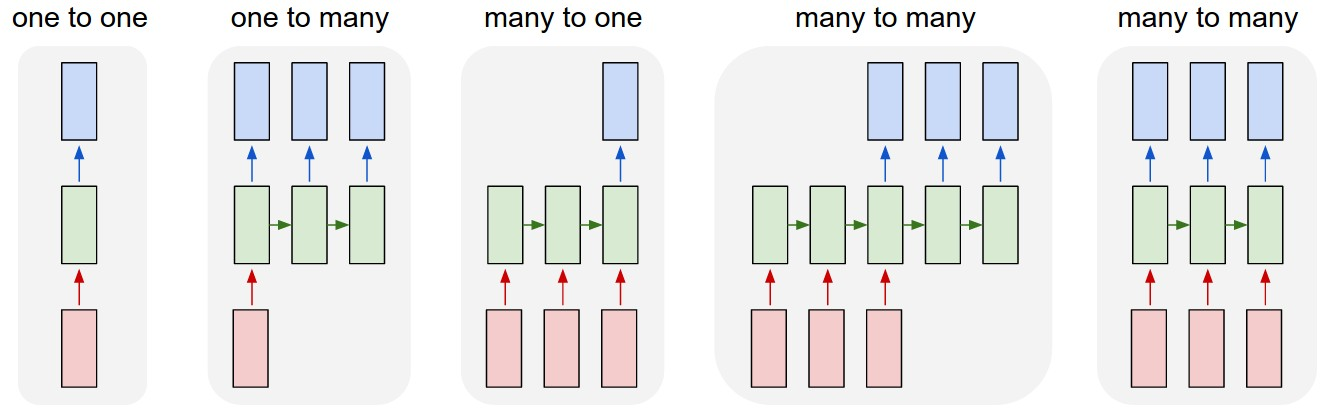 e.g. Video classification on frame level
Recurrent Neural Network
RNN
h
x
Recurrent Neural Network
usually want to predict a vector at some time steps
y
RNN
h
x
Recurrent Neural Network
We can process a sequence of vectors x by applying a recurrence formula at every time step:
y
h
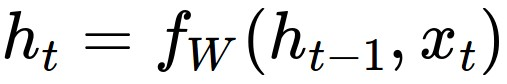 RNN
new state
old state
input vector at some time step
x
some function
with parameters W
Recurrent Neural Network
We can process a sequence of vectors x by applying a recurrence formula at every time step:
y
h
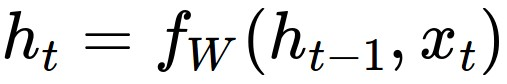 RNN
x
Notice: the same function and the same set of parameters are used at every time step.
(Vanilla) Recurrent Neural Network
The state consists of a single “hidden” vector h:
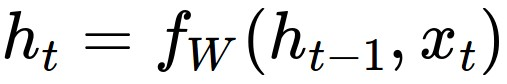 y
h
RNN
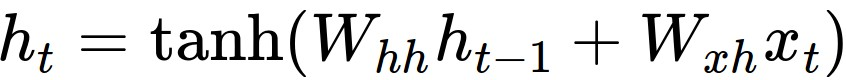 x
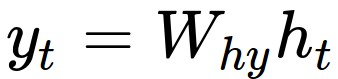 Character-level language model example

Vocabulary:
[h,e,l,o]

Example training
sequence:
“hello”
y
h
RNN
x
Character-level language model example

Vocabulary:
[h,e,l,o]

Example training
sequence:
“hello”
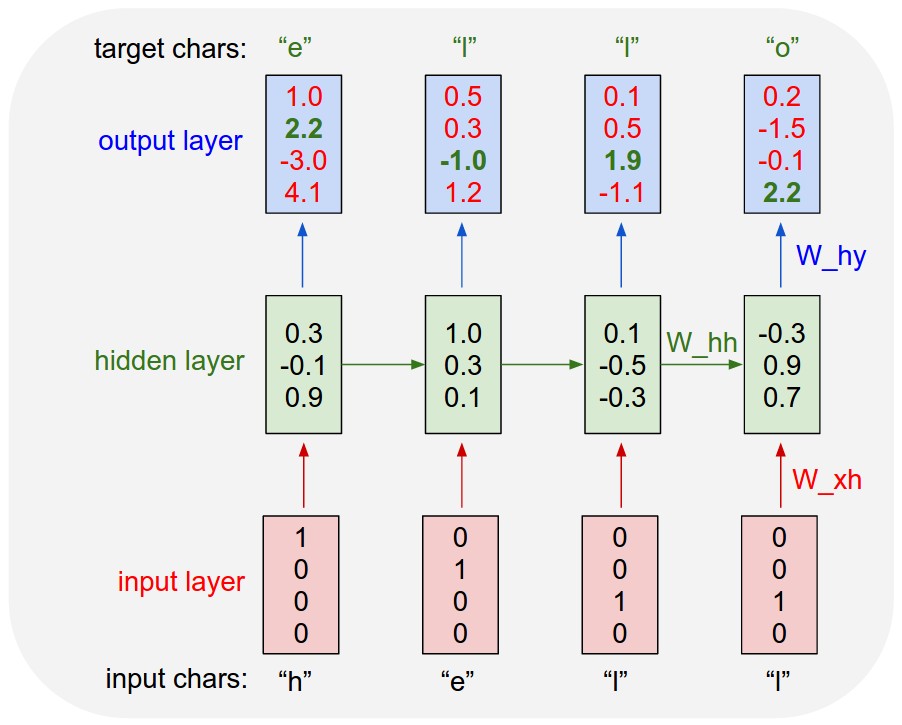 Character-level anguage model example

Vocabulary:
[h,e,l,o]

Example training
sequence:
“hello”
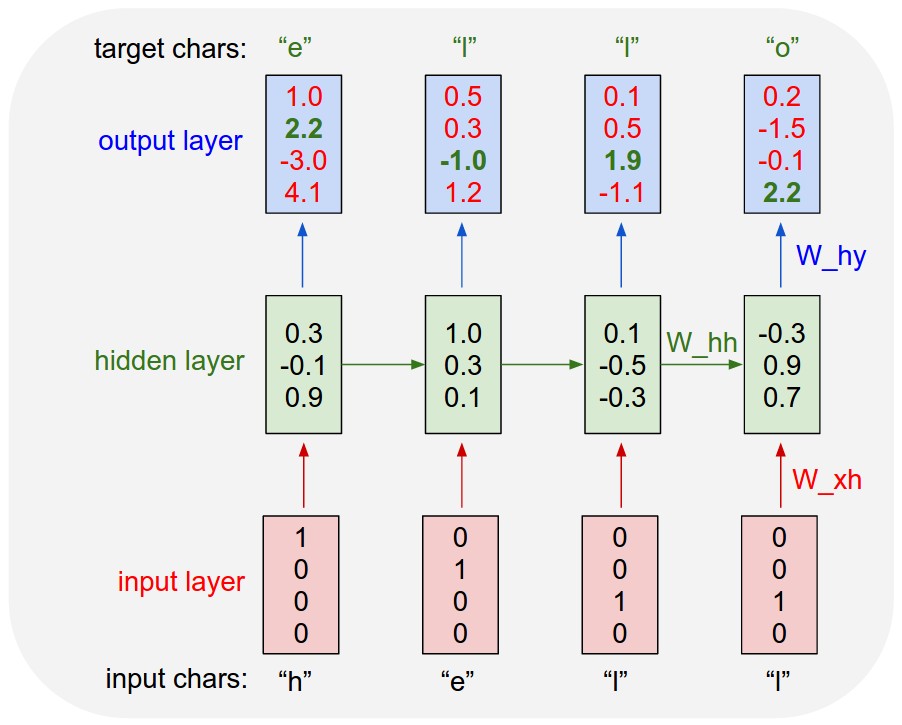 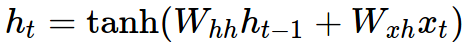 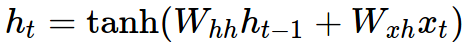 Character-level language model example

Vocabulary:
[h,e,l,o]

Example training
sequence:
“hello”
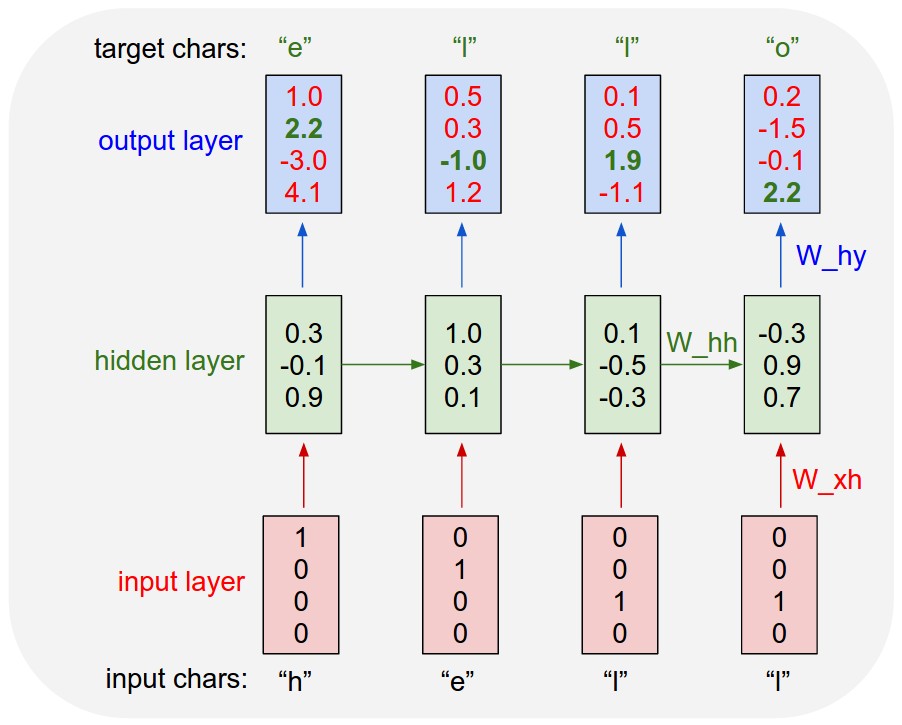 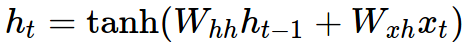 min-char-rnn.py gist: 112 lines of Python
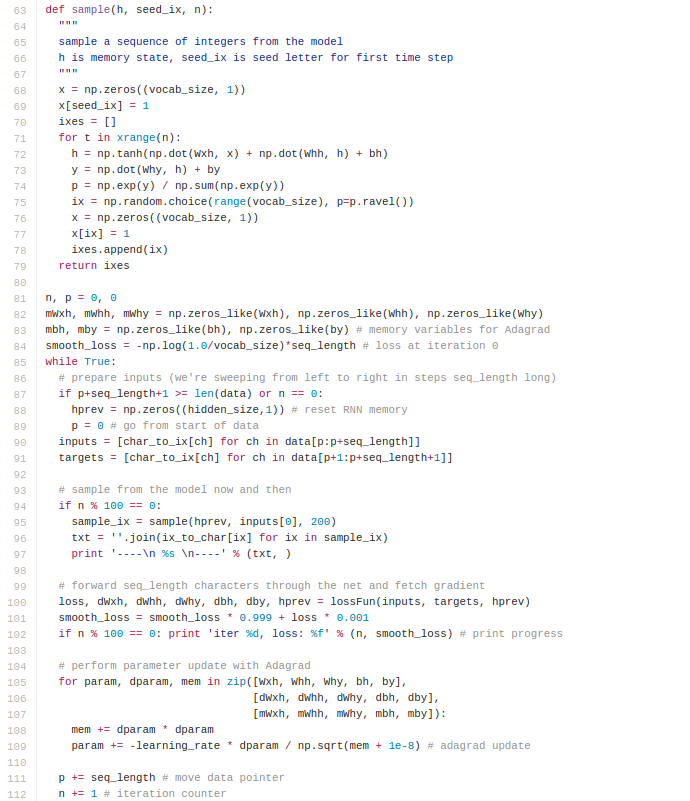 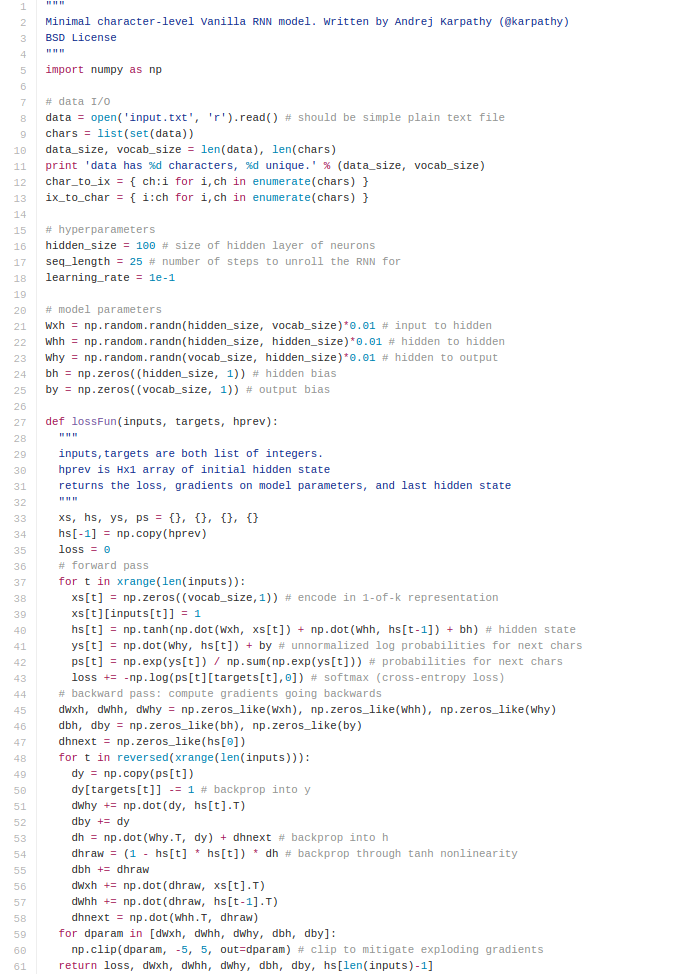 (https://gist.github.com/karpathy/d4dee566867f8291f086)
Applications - Poetry
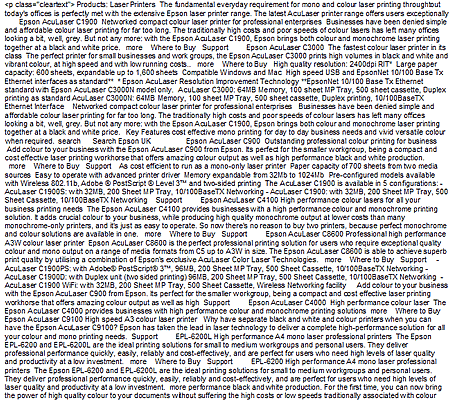 y
h
RNN
x
http://karpathy.github.io/2015/05/21/rnn-effectiveness/
Character-Level Recurrent Neural Network
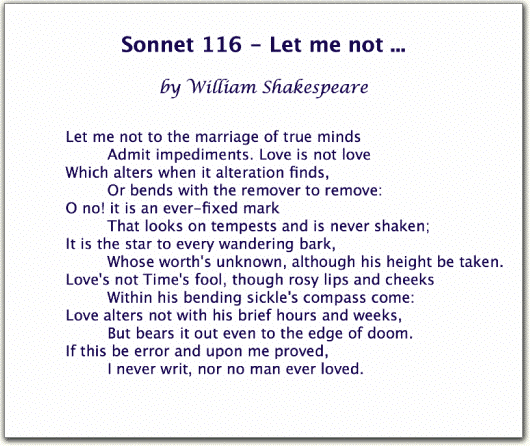 http://karpathy.github.io/2015/05/21/rnn-effectiveness/
At first:
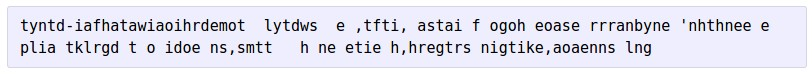 train more
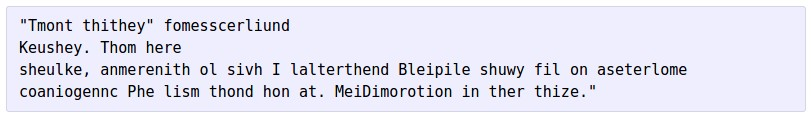 train more
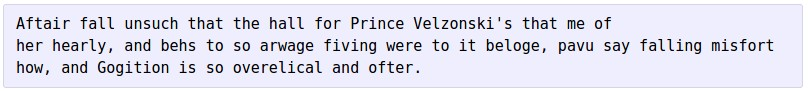 train more
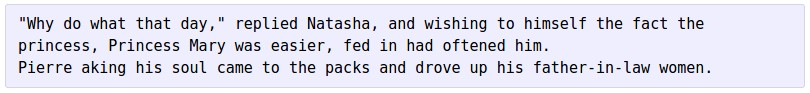 And later:
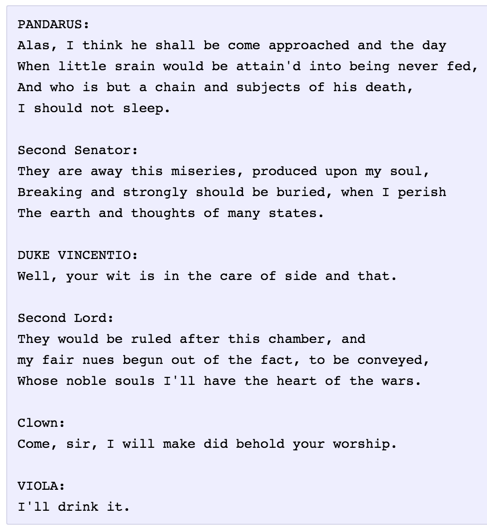 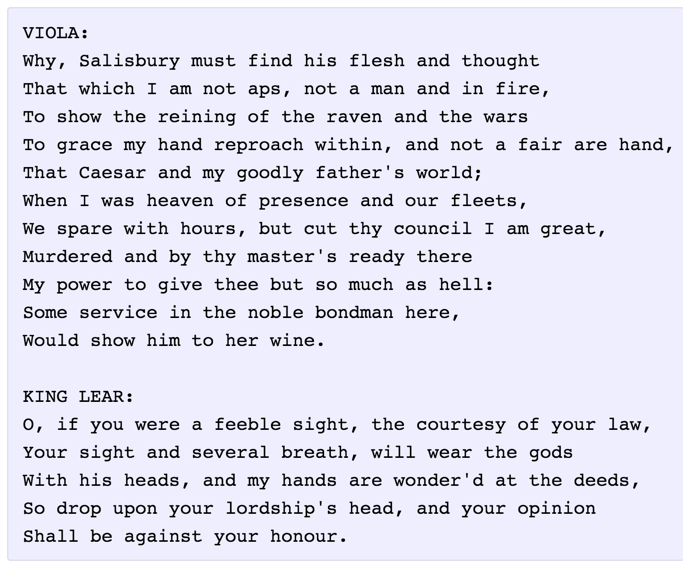 Open source textbook on algebraic geometry
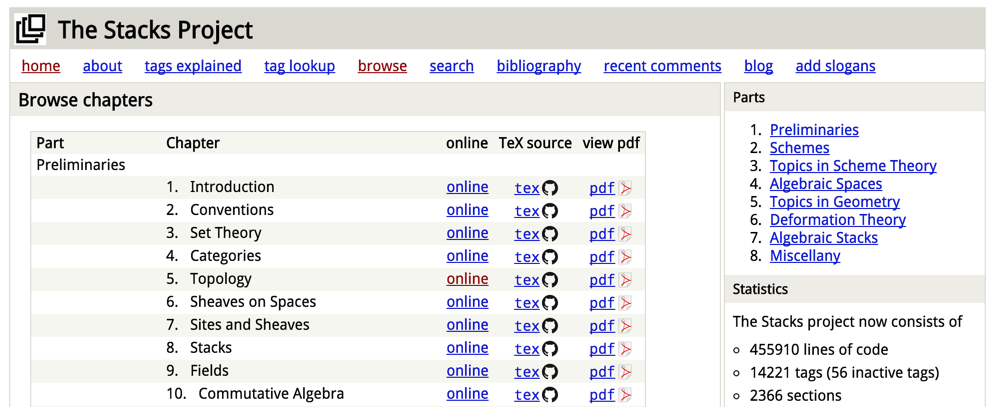 Latex source
http://karpathy.github.io/2015/05/21/rnn-effectiveness/
Generated math
http://karpathy.github.io/2015/05/21/rnn-effectiveness/
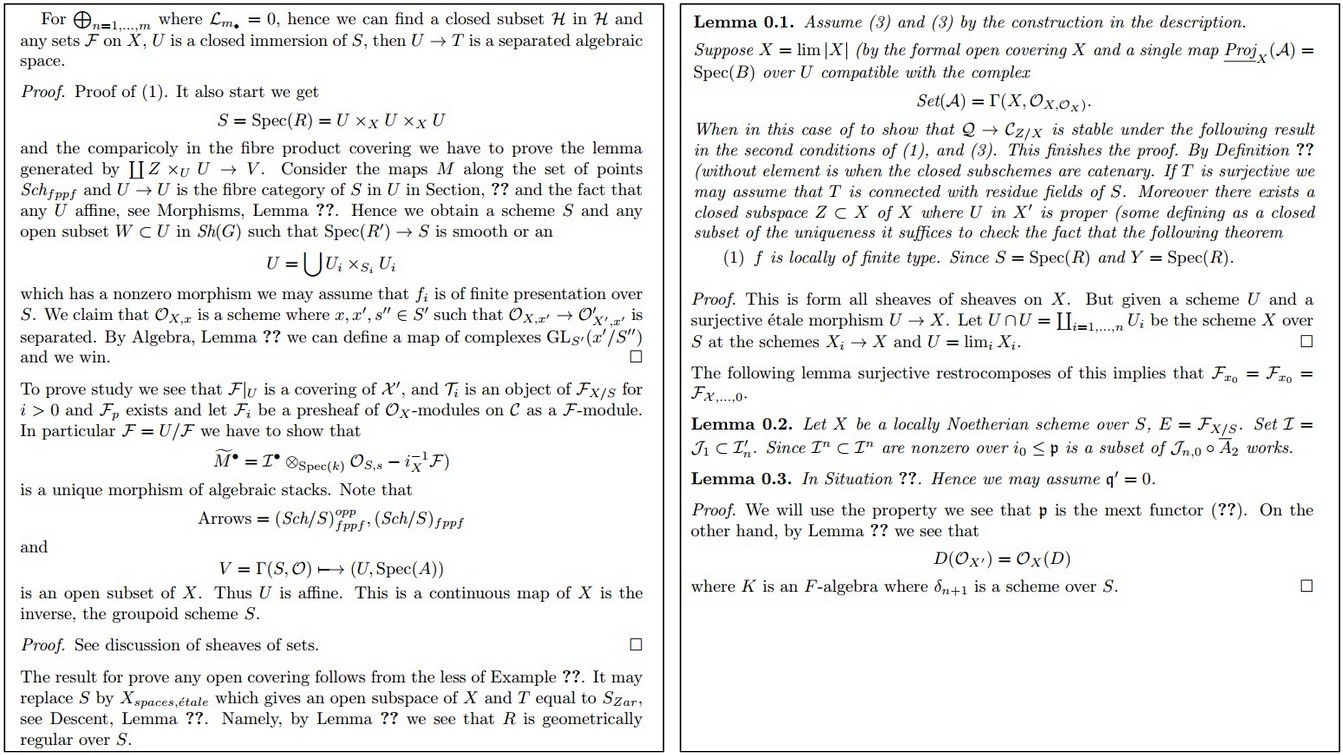 Generated math
http://karpathy.github.io/2015/05/21/rnn-effectiveness/
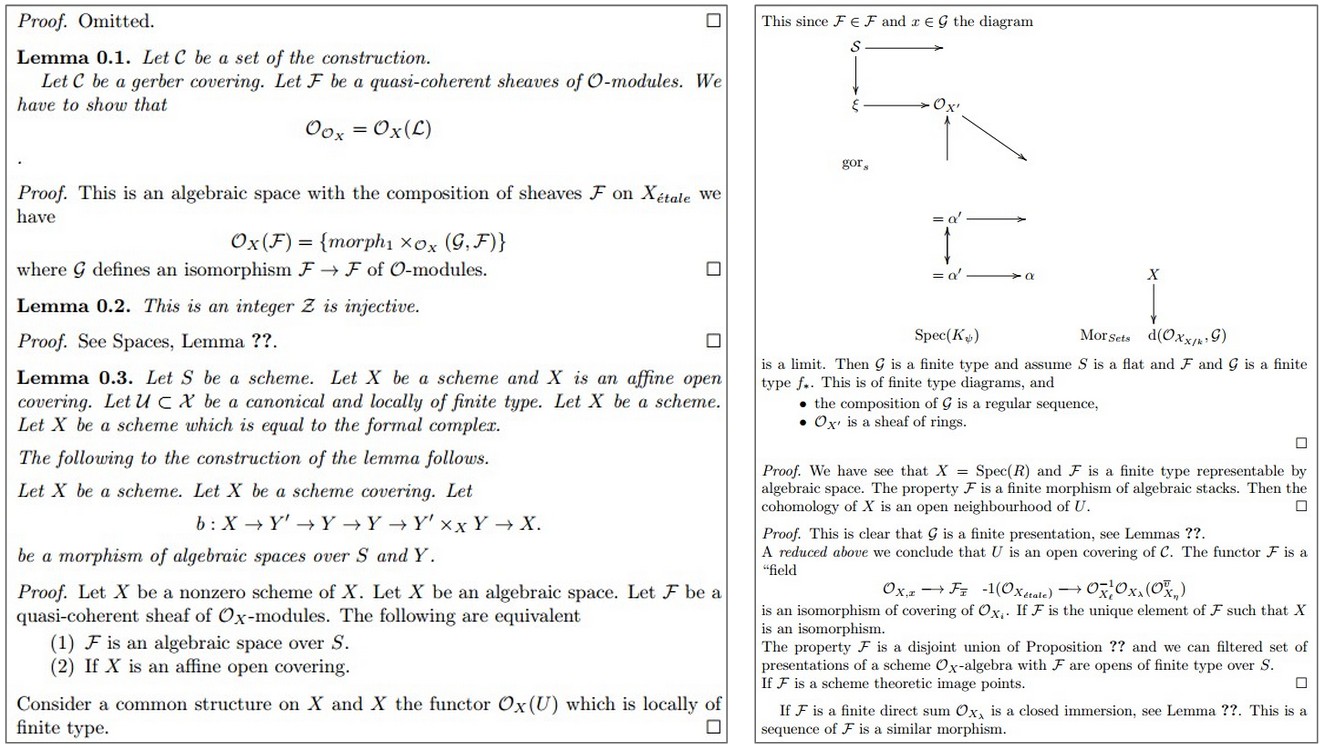 Train on Linux code
http://karpathy.github.io/2015/05/21/rnn-effectiveness/
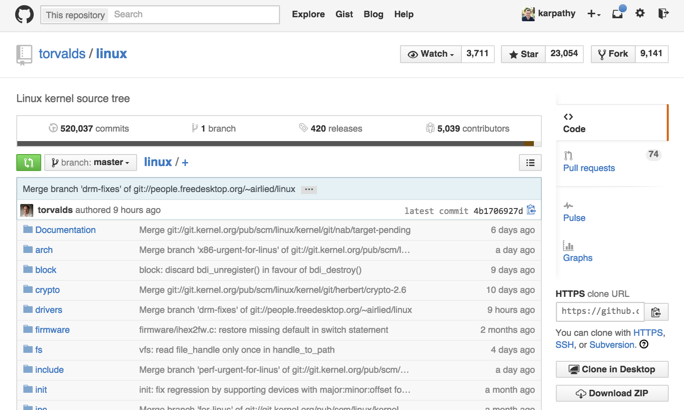 Generated C code
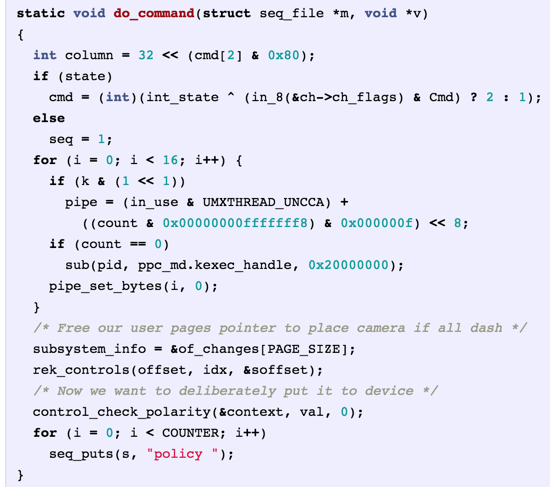 Generated C code
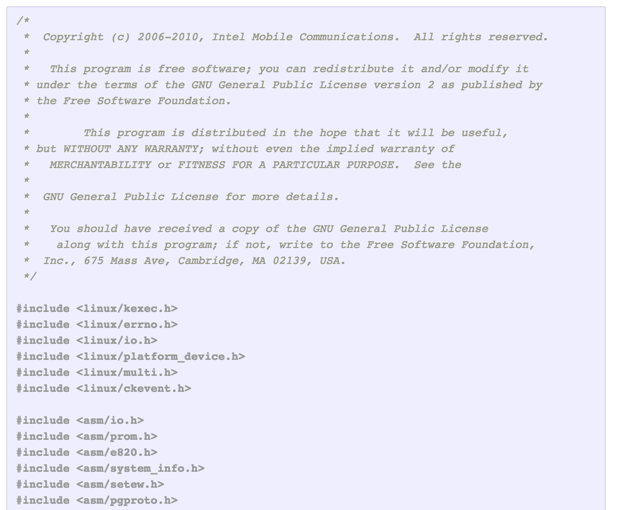 Generated C code
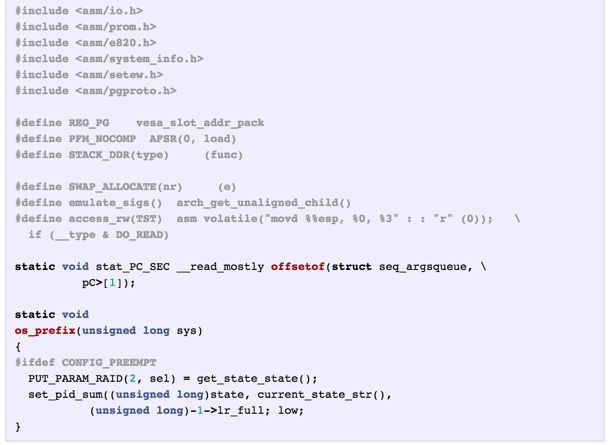 Image Captioning
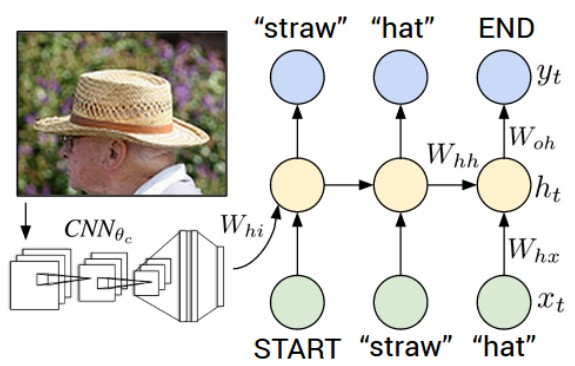 “Explain Images with Multimodal Recurrent Neural Networks,” Mao et al.
“Deep Visual-Semantic Alignments for Generating Image Descriptions,” Karpathy and Fei-Fei
“Show and Tell: A Neural Image Caption Generator,” Vinyals et al.
“Long-term Recurrent Convolutional Networks for Visual Recognition and Description,” Donahue et al.
“Learning a Recurrent Visual Representation for Image Caption Generation,” Chen and Zitnick
Recurrent Neural Network
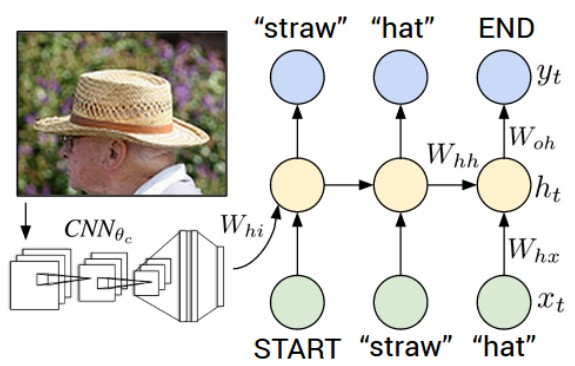 Convolutional Neural Network
test image
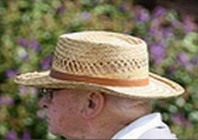 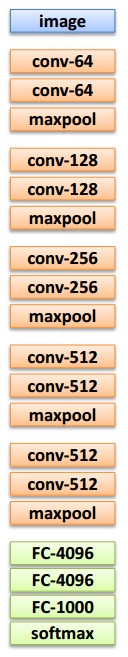 test image
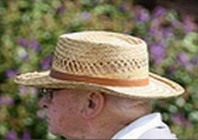 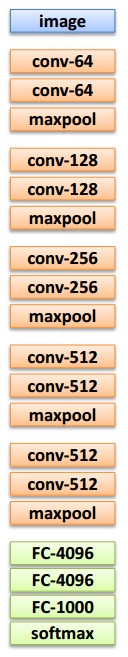 test image
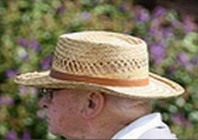 X
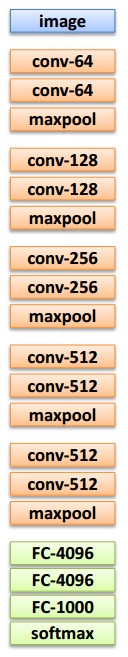 test image
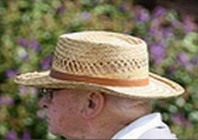 x0
<START>
<START>
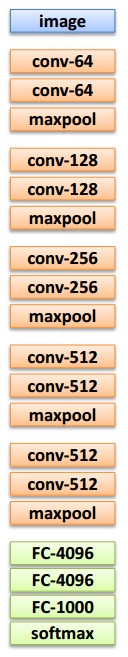 test image
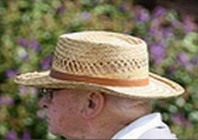 before:
h = tanh(Wxh * x + Whh * h)

now:
h = tanh(Wxh * x + Whh * h + Wih * v)
y0
h0
Wih
x0
<START>
v
<START>
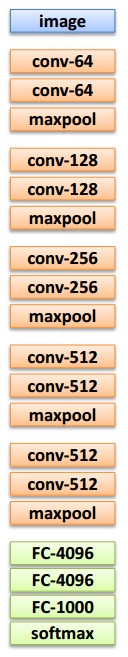 test image
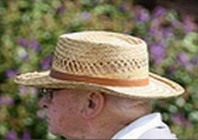 y0
sample!
h0
x0
<START>
straw
<START>
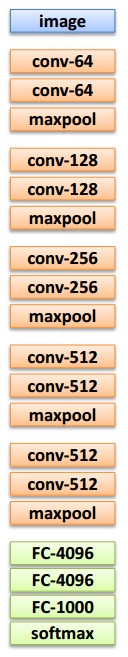 test image
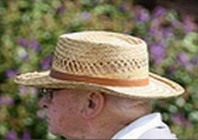 y0
y1
h0
h1
x0
<START>
straw
<START>
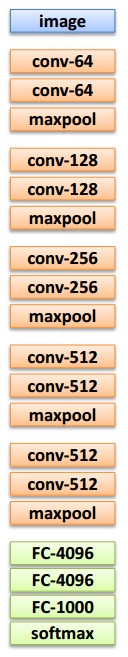 test image
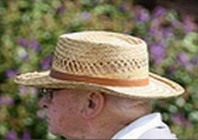 y0
y1
sample!
h0
h1
x0
<START>
straw
hat
<START>
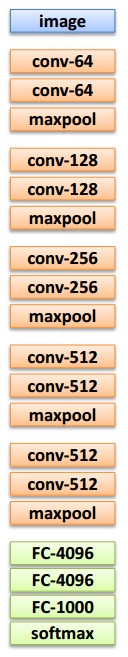 test image
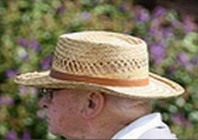 y0
y1
y2
h0
h1
h2
x0
<START>
straw
hat
<START>
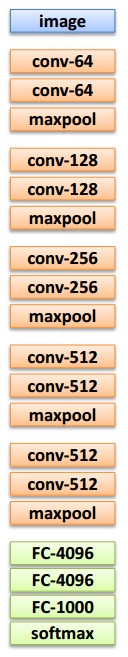 test image
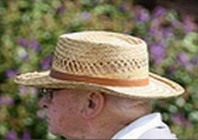 y0
y1
y2
sample
<END> token
=> finish.
h0
h1
h2
x0
<START>
straw
hat
<START>
RNN sequence generation
Greedy (most likely) symbol generation is not very effective.

Typically, the top-k sequences generated so far are remembered and the top-k of their one-symbol continuations are kept for the next step (beam search)

However, k does not have to be very large (7 was used in Karpathy and Fei-Fei 2015).
Beam search withk = 2
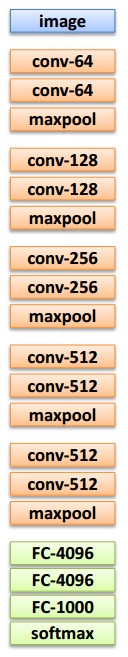 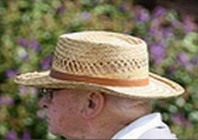 Top-k most likely words
straw
0.2
man
0.1
…
h0
<start>
<START>
Beam search withk = 2
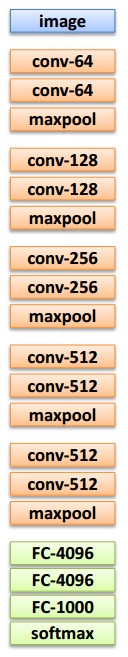 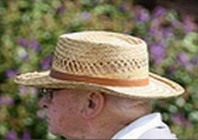 Top-k most likely words
hat
straw
Need Top-k most likely words
Because they might be part ofthe top-K most likely subsequences

Top sequences so far are:

straw hat (p = 0.06)
man with (p = 0.03)
with
0.3
0.3
0.2
man
0.1
roof
sitting
0.1
0.03
…
…
…
h1
h1
h0
man
straw
<start>
<START>
Beam search withk = 2
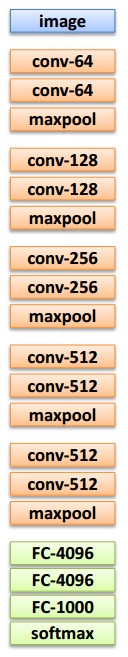 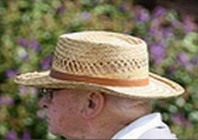 Top-k most likely words
hat
straw
with
0.3
0.3
0.2
straw
Best 2 words this pos’n

Top sequences so far:

straw hat <end> (0.006)
man with straw (0.009)
0.3
0.1
<end>
man
0.1
roof
sitting
0.1
0.03
hat
0.1
0.01
…
…
…
…
…
h1
h1
h0
h2
h2
hat
with
man
straw
<start>
(0.03)
(0.06)
2 bestSubsequencewords
<START>
Beam search withk = 2
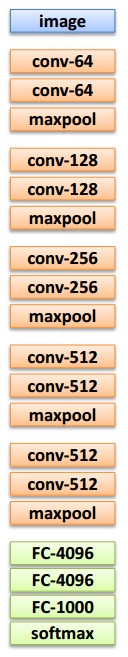 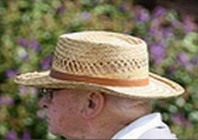 Top-k most likely words
hat
straw
with
0.3
0.3
0.2
straw
<end>
0.4
hat
0.4
0.3
0.1
<end>
man
0.1
roof
sitting
0.1
0.03
0.1
0.1
hat
0.1
0.01
…
…
…
…
…
…
…
h1
h1
h0
h2
h2
h3
h4
hat
with
man
straw
hat
straw
<start>
(0.03)
(0.00036)
(0.06)
2 bestSubsequencewords
(0.009)
<START>
Image Sentence Datasets
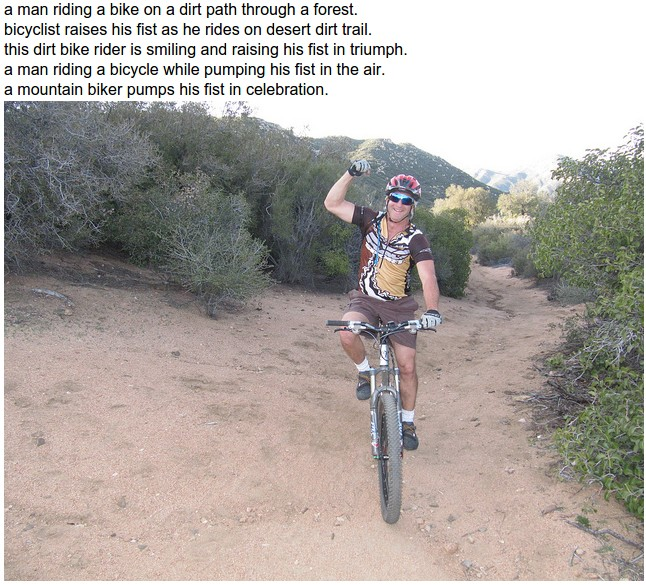 Microsoft COCO
[Tsung-Yi Lin et al. 2014]
mscoco.org


currently:
~120K images
~5 sentences each
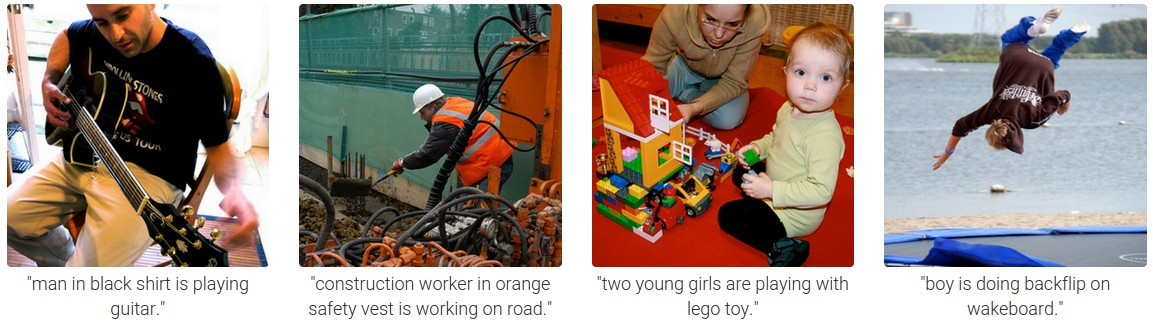 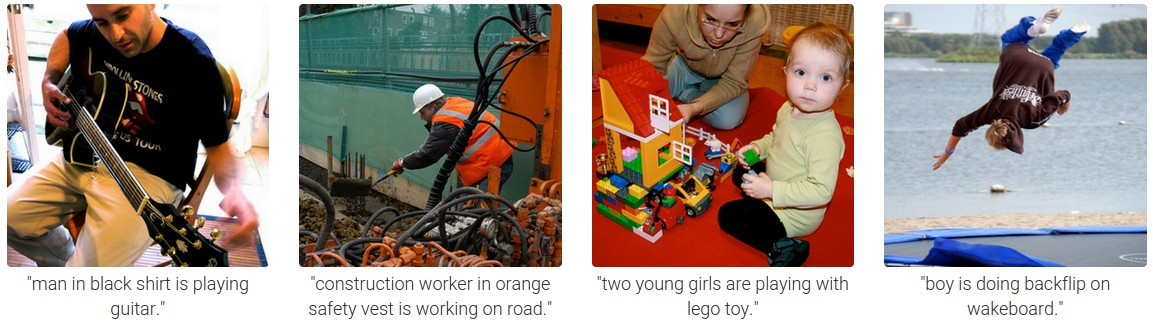 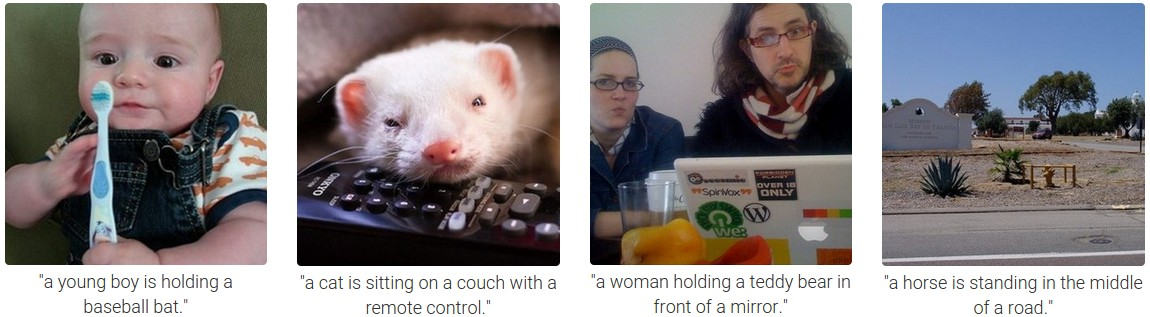 RNN attention networks

RNN attends spatially to different parts of images while generating each word of the sentence:
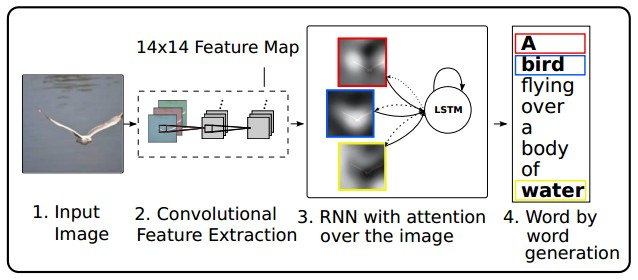 Show Attend and Tell, Xu et al., 2015
68
Sequential Processing of fixed inputs
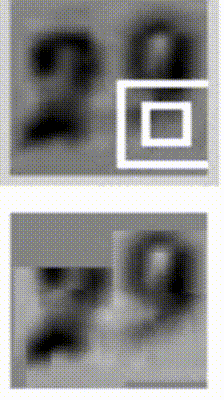 Multiple Object Recognition with Visual Attention, Ba et al. 2015
Recurrent Image Generation
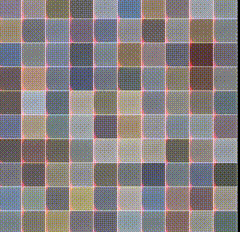 DRAW: A Recurrent Neural Network For Image Generation, Gregor et al.
Vanilla RNN: Exploding/Vanishing Gradients
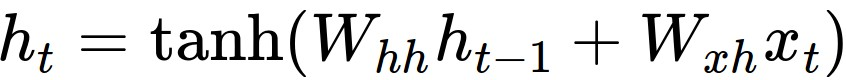 y
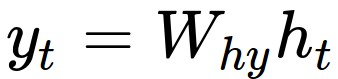 h
RNN
x
Vanilla RNN: Exploding/Vanishing Gradients
y
h
RNN
x
Better RNN Memory: LSTMs
Recall: “PlainNets” vs. ResNets
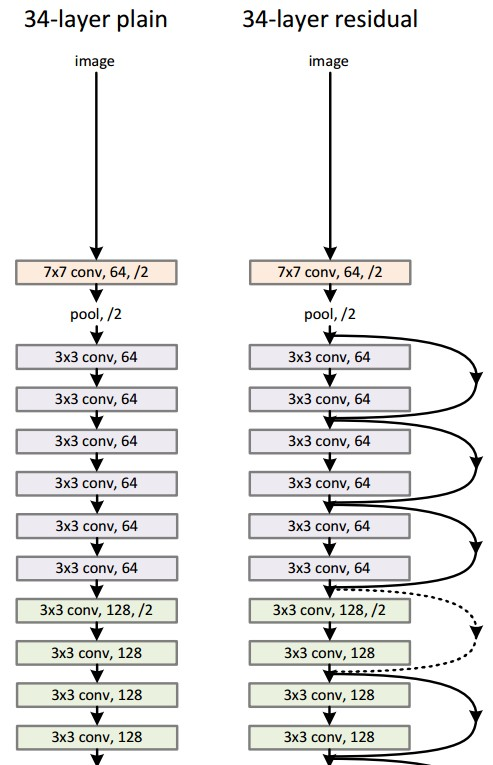 ResNet are very deep networks. They use residual connections as “hints” to approximate the identity fn.
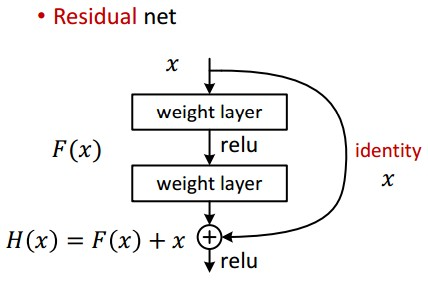 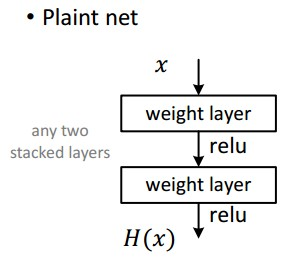 73
Better RNN Memory: LSTMs
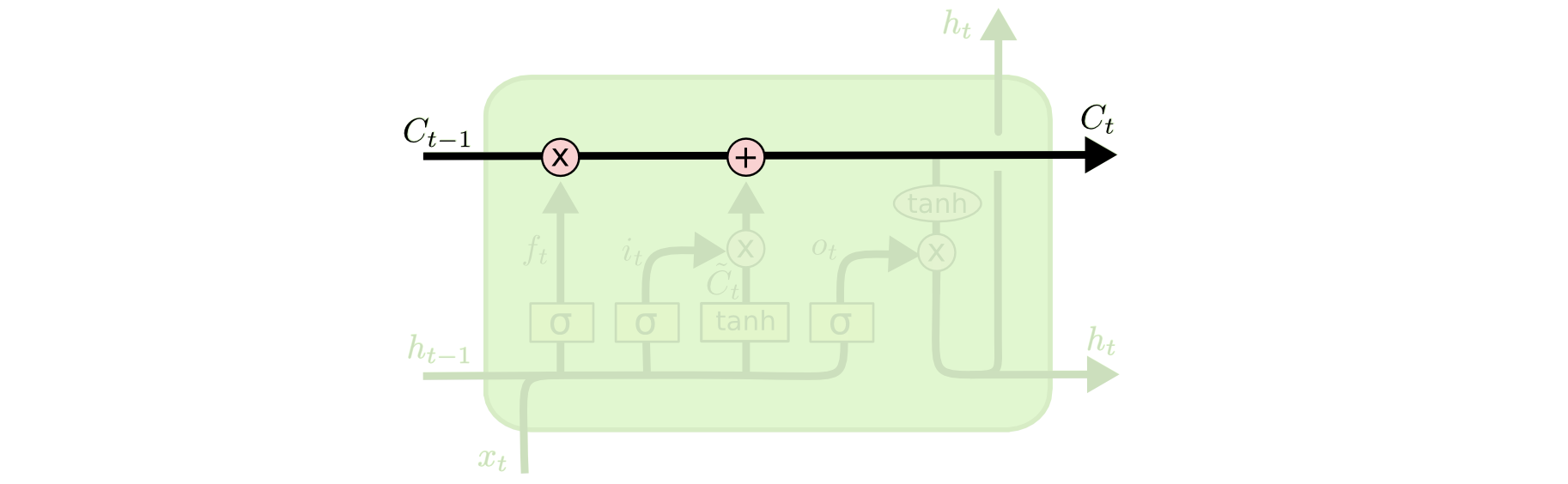 Better RNN Memory: LSTMs
They also have non-linear, linearly transformed hidden states like a standard RNN.
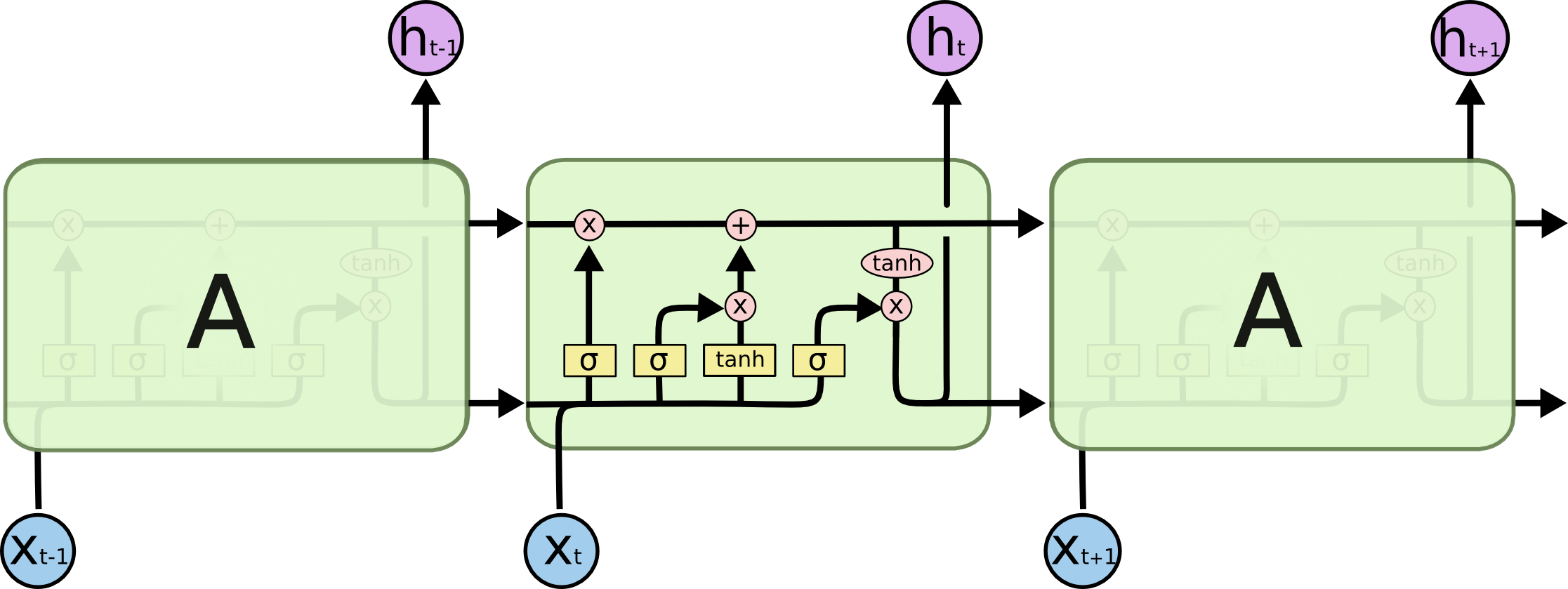 No Transformation
W
General Linear Transformation
LSTM: Long Short-Term Memory
Vanilla RNN:
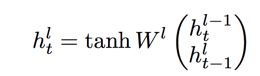 Input from belowInput from left
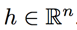 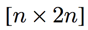 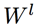 LSTM: (much more widely used)
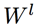 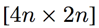 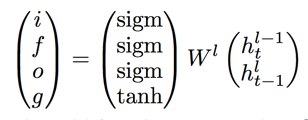 Input from belowInput from left
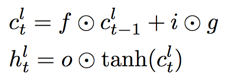 LSTM: Anything you can do…
Vanilla RNN:
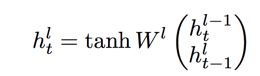 Input from belowInput from left
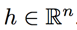 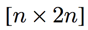 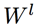 LSTM: (much more widely used)
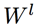 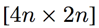 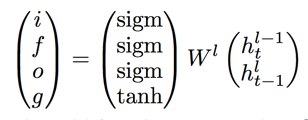 Input from belowInput from left
An LSTM can emulate a simpleRNN by remembering with i and o
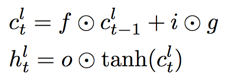 LSTM: Anything you can do…
Vanilla RNN:
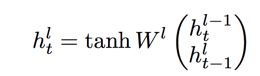 Input from belowInput from left
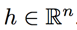 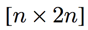 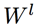 LSTM: (much more widely used)
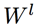 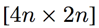 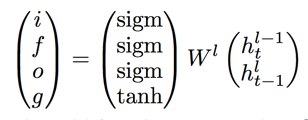 Input from belowInput from left
0
1
An LSTM can emulate a simpleRNN by remembering with i and o
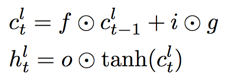 1
LSTM: Anything you can do…
Vanilla RNN:
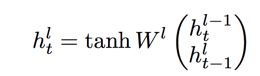 Input from belowInput from left
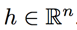 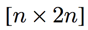 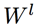 LSTM: (much more widely used)
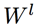 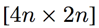 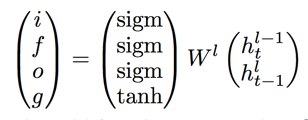 Input from belowInput from left
0
1
An LSTM can emulate a simpleRNN by remembering with i and o,
almost
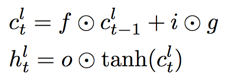 1
LSTM
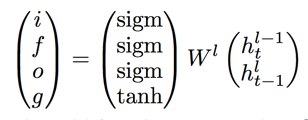 = “gain” nodes [0,1]
Input from belowInput from left
= “data” nodes [-1,1]
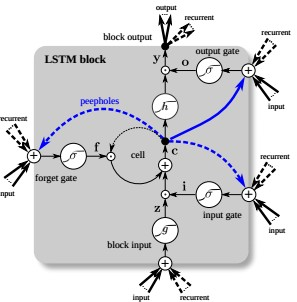 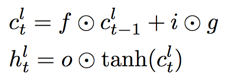 cell Input (left)
h
tanh
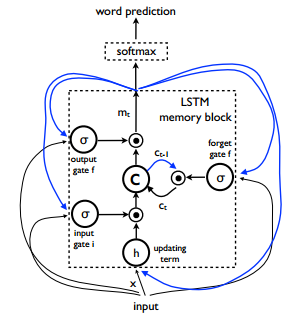 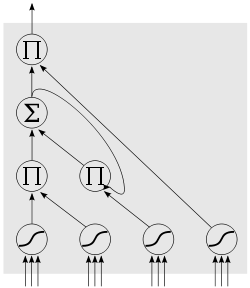 g
tanh
“peepholes” exist in some variations
LSTM Arrays
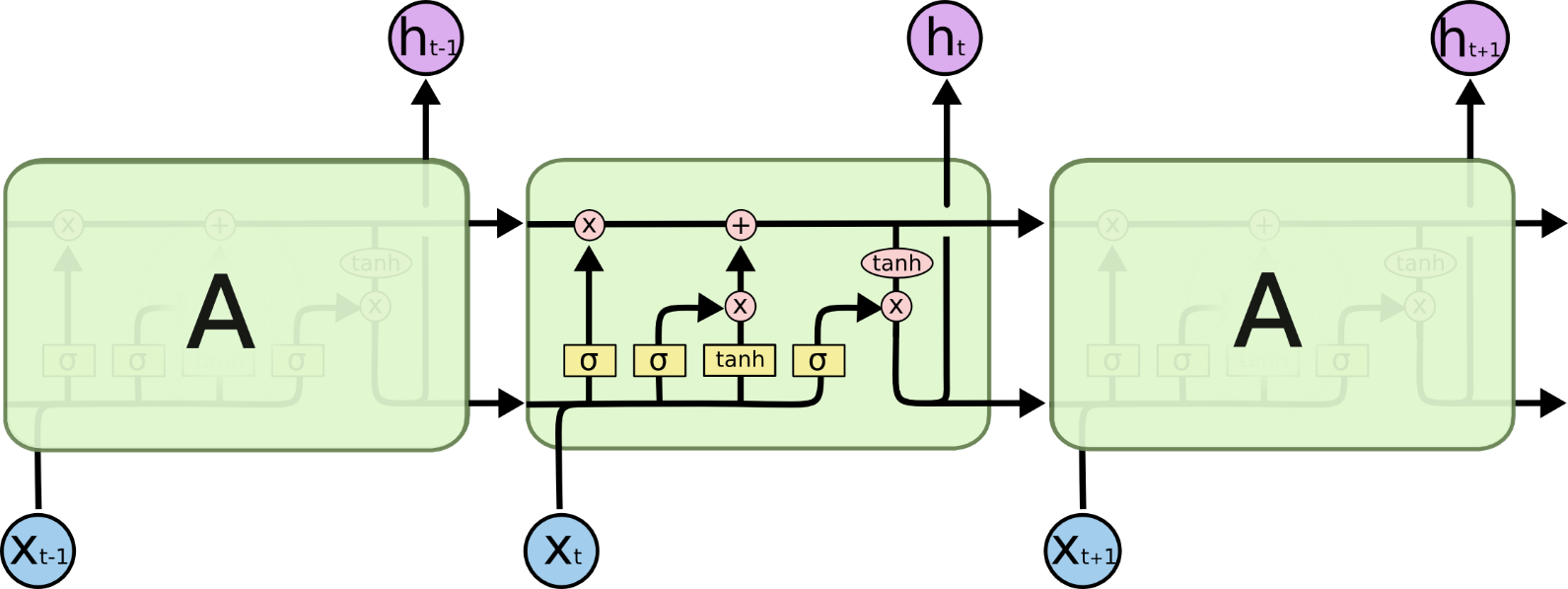 W
Long Short Term Memory (LSTM)

[Hochreiter et al., 1997]
vector from 
below (x)
i
W
sigmoid
x
f
sigmoid
h
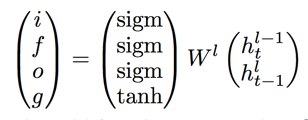 vector from 
before (h)
o
sigmoid
g
tanh
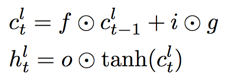 4*n
4n x 2n
4n
Long Short Term Memory (LSTM)

[Hochreiter et al., 1997]
cell
state c
x
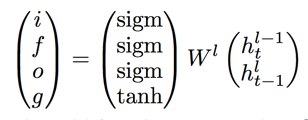 f
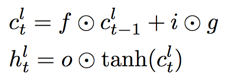 Long Short Term Memory (LSTM)

[Hochreiter et al., 1997]
cell
state c
x
+
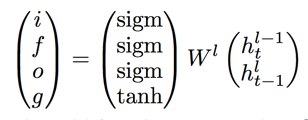 x
g
i
f
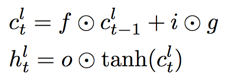 Long Short Term Memory (LSTM)

[Hochreiter et al., 1997]
cell
state c
x
+
c
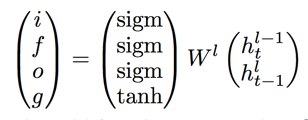 x
tanh
x
g
i
o
f
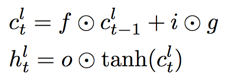 h
Long Short Term Memory (LSTM)

[Hochreiter et al., 1997]
higher layer, or prediction
cell
state c
x
+
c
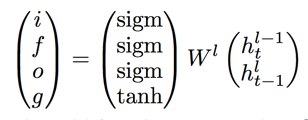 x
tanh
x
g
i
o
f
h
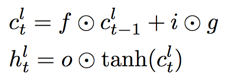 LSTM
one timestep
one timestep
cell
state c
x
x
+
+
tanh
tanh
x
x
f
f
x
x
g
g
i
i
o
o
h
h
h
x
x
LSTM Summary
Decide what to forget

Decide what new things to remember

Decide what to output
[Speaker Notes: A: linearly
B: linearly]
Searching for  interpretable cells
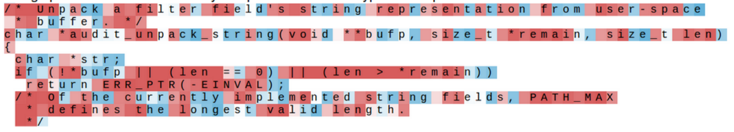 [Visualizing and Understanding Recurrent Networks, Andrej Karpathy*, Justin Johnson*, Li Fei-Fei]
Searching for  interpretable cells
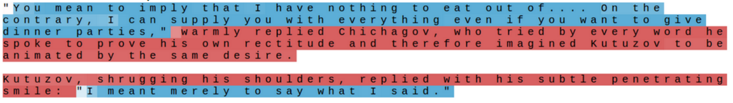 quote detection cell
(LSTM, tanh(c), red = -1, blue = +1)
Searching for  interpretable cells
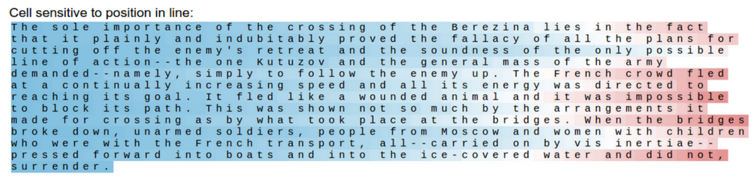 line length tracking cell
Searching for  interpretable cells
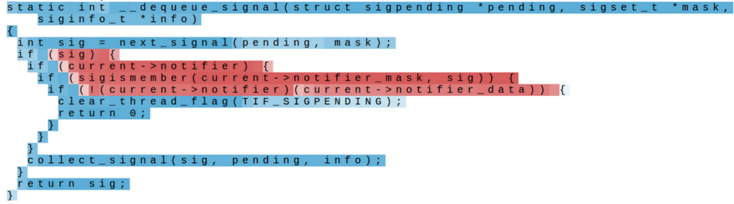 if statement cell
Searching for  interpretable cells
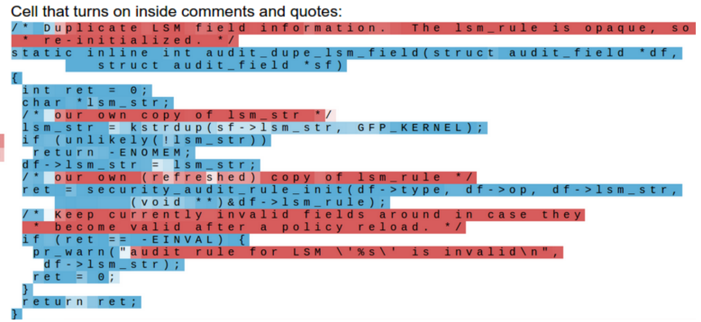 quote/comment cell
Searching for  interpretable cells
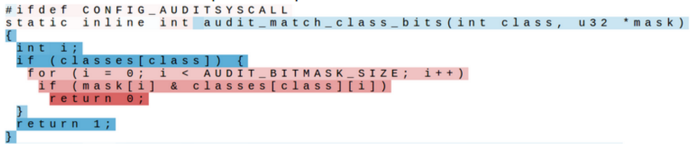 code depth cell
LSTM stability
How fast can the cell value c grow with time? 

How fast can the backpropagated gradient of c grow with time?
[Speaker Notes: A: linearly
B: linearly]
LSTM stability
How fast can the cell value c grow with time? 
Linear

How fast can the backpropagated gradient of c grow with time? 
Linear
[Speaker Notes: A: linearly
B: linearly]
Better RNN Memory: LSTMs
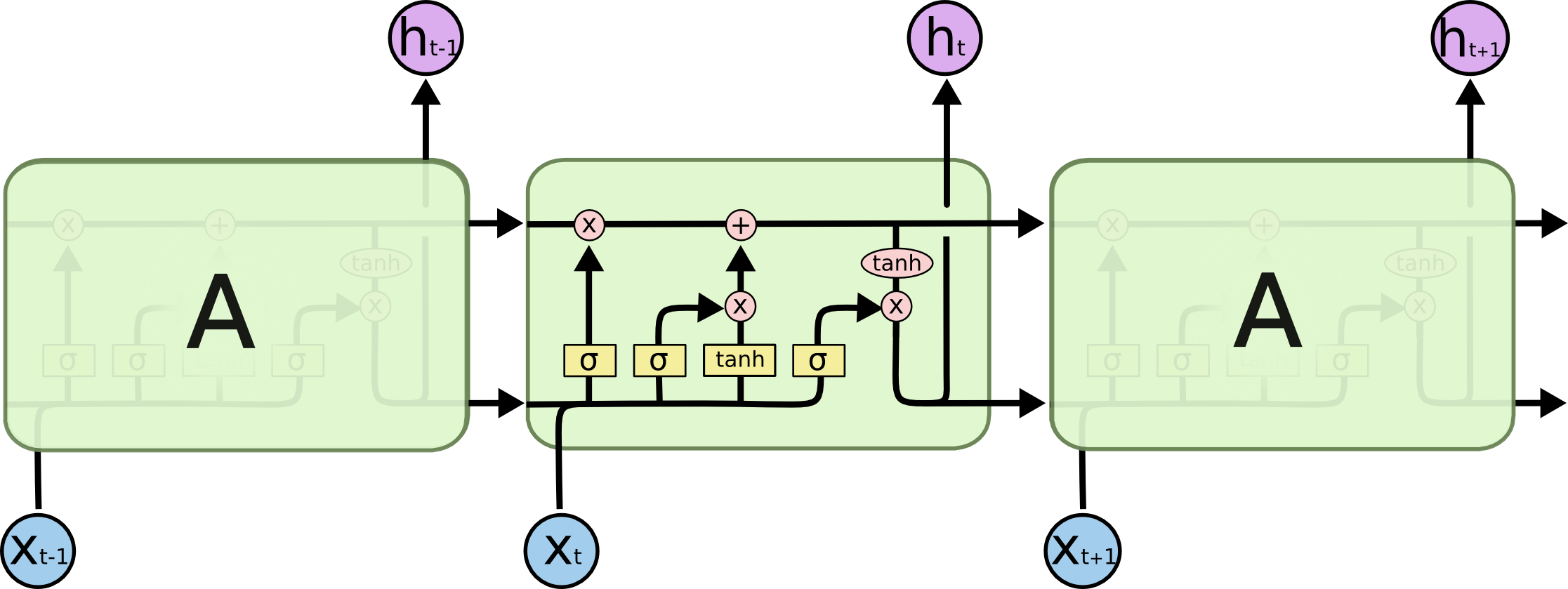 No Transformation
W
General Linear Transformation
Better RNN Memory: LSTMs
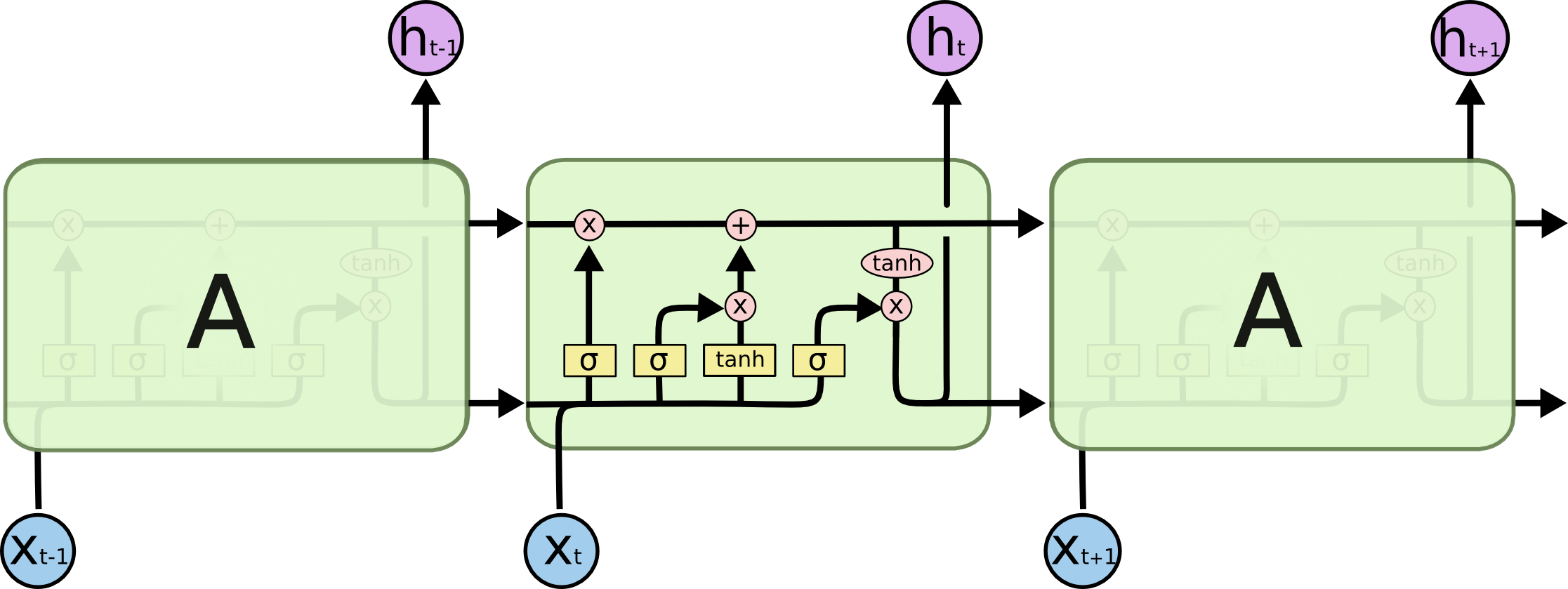 Linear gradient growth
W
Exponential gradient grow/shrink
LSTM variants and friends
[An Empirical Exploration of Recurrent  Network Architectures, Jozefowicz et al., 2015]
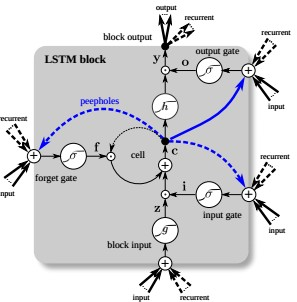 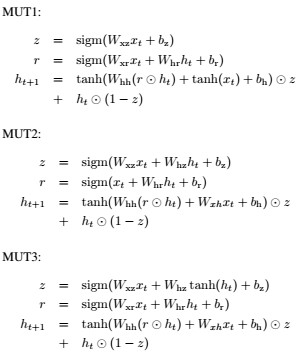 [LSTM: A Search Space Odyssey, 
Greff et al., 2015]
GRU [Learning phrase representations using rnn encoder-decoder for statistical machine translation, Cho et al. 2014]
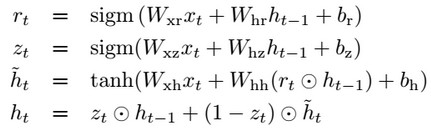 LSTM variants and friends
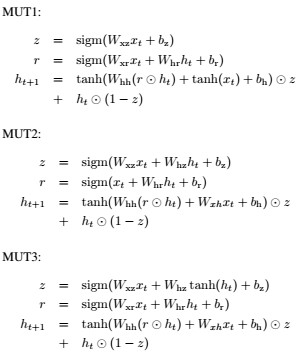 GRU:
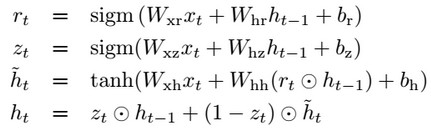 LSTM variants and friends
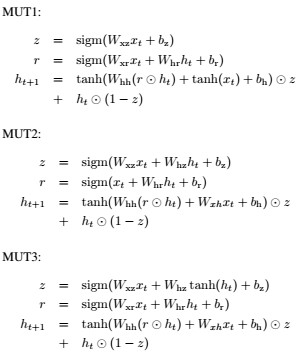 GRU:
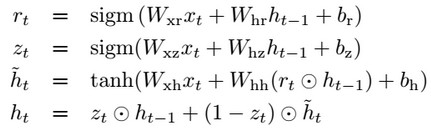 Summary

RNNs are a widely used model for sequential data, including text
RNNs are trainable with backprop when unrolled over time
RNNs learn complex and varied patterns in sequential data
Vanilla RNNs are simple but don’t work very well
Backward flow of gradients in RNN can explode or vanish 
Common to use LSTM or GRU. Memory path makes them stably learn long-distance interactions.
Better/simpler architectures are a hot topic of current research